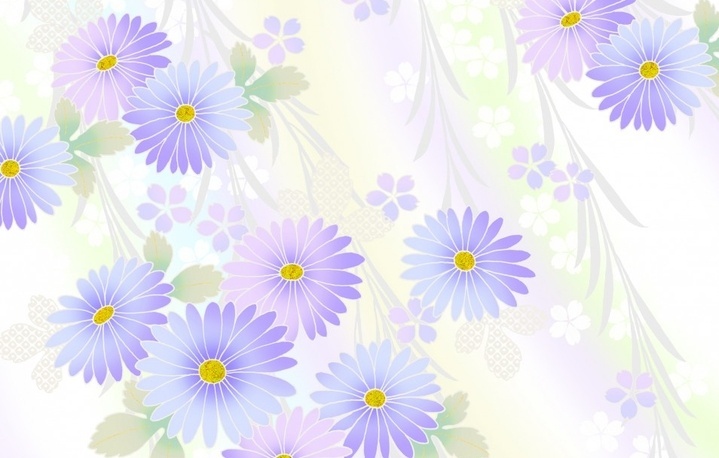 Виступ на педраді з теми:
“ Формування комунікативно
компетентної особистості 
вчителя і учня на уроках і в 
позакласній роботі “
Вчителя початкових класів,
вчителя вищої категорії,
старшого учителя
Пікуліної Тетяни Леонідівни
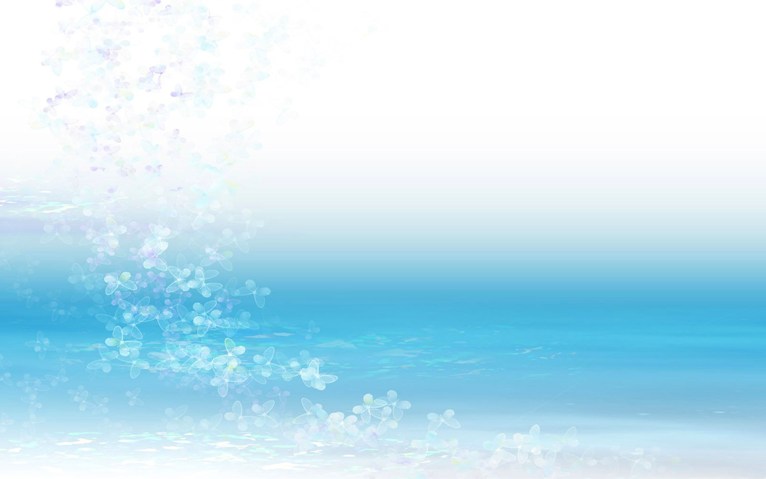 … У наших руках – найбільша з 
цінностей світу – Людина. 
Учитель творить людину.
В.О. Сухомлинський
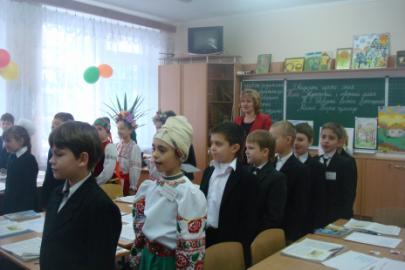 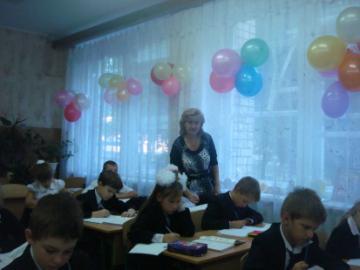 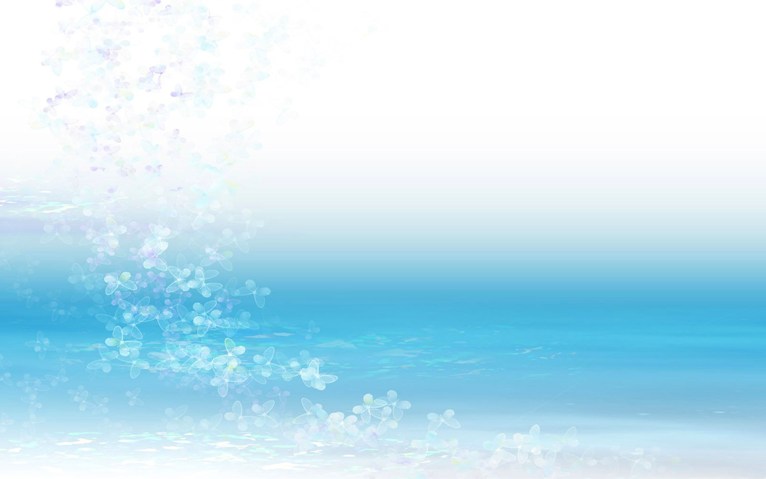 Реалізація проблеми формування
комунікативної компетентності.
Форми і методи реалізації
Спілкування з вчите- лем
       Створення ситуа- ції успіху
      Заохочення до творчості
      Розподіл ролей
Колективне відвіду-
вання бібліотеки
       Спілкування з бібліотекарем
       Вибір літератури
Домашня пошукова робота 
      Спілкування з батьками
       Перегляд домаш- ньої літератури і добір книг
       Відвідування мережі Інтернет
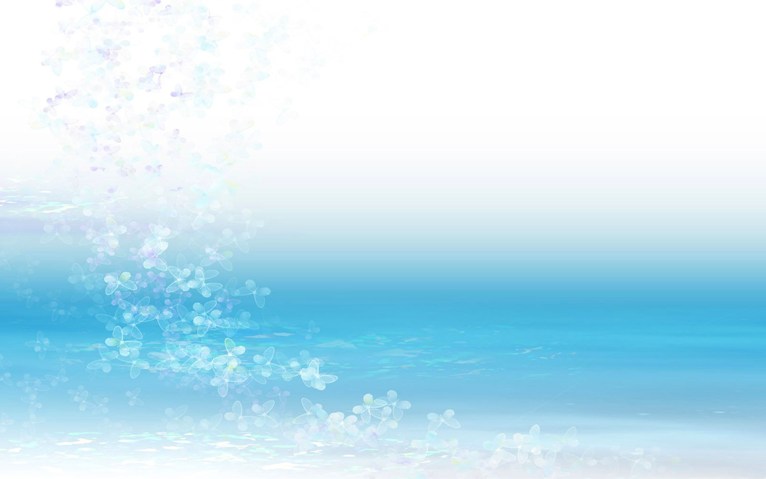 Вивчення віршів напам'ять
       Конкурс на кращого читця 
       Гра “ Ерудит ” 
(Рядками віршів передати красу рідної природи, родинний затишок, любов до України)
       Аніліз змісту віршів
Асоціації і уявлення
      Малюнки до творів 
      Плакати
     Художні експонати виготовлені батька- ми і дітьми (КТС)
Створення індиві- дуальних та колек- тивних проектів про життя і творчість 
Т.Г. Шевченка
Вивчення DVD прог- рам з теми
Відпочинок 
      Розважальні паузи 
      Цікаві фізхвилин- ки 
      Здоров’язбері - гаючі вправи
Учнівський театр 
       Тяжке життя крі- паків 
       Декламація віршів
      Читання в особах
      Пояснення худож- ніх висловів
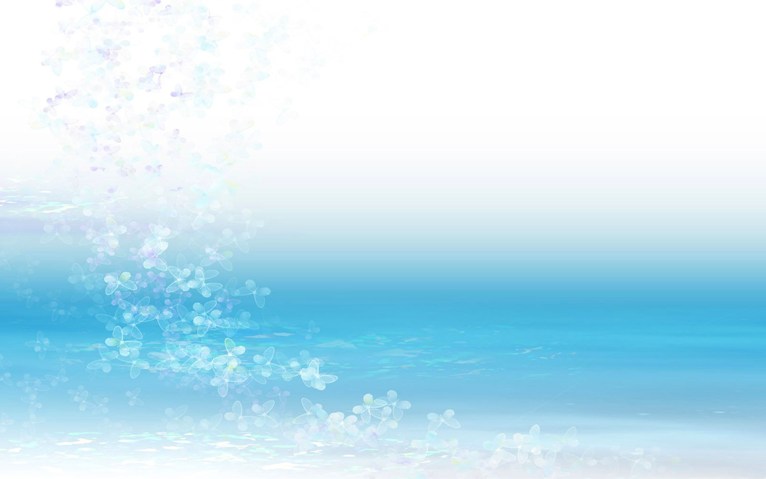 Використання 
інтерактивної технології ЧПКМ
(Читання і письмо для критичного мислення)
      Інтерв'ю 
      Гра “ Продовж речення “
       Мікрофон по колу
       Дискусія
Заходи
       Проведення від- критого уроку 
       Уроку позаклас- ного читання
       Підготовка до Шевченківського тижня
Створення мультиме- дійної презентації 
       Ілюстрована слов- никова робота (про- водила група мовоз- навців – дослідників)
     Творчі вправи на основі проведених досліджень (“Відкрий таємницю загублених літер “)
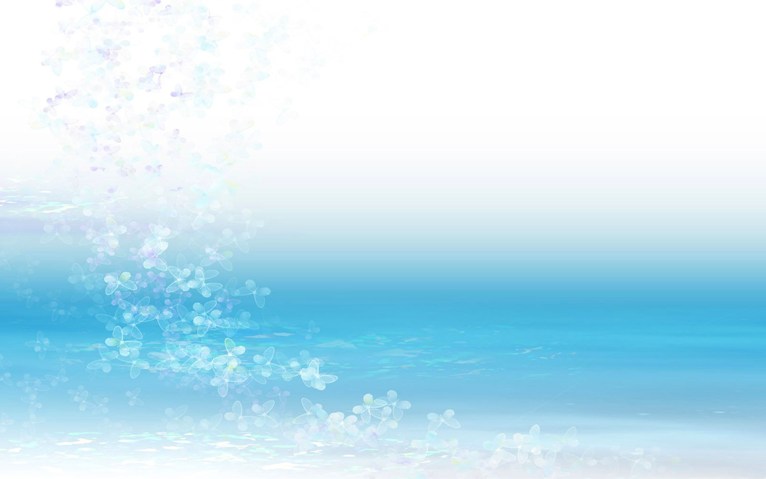 Розвиток критичного мислення
Гра ” До якої гавані припливе корабель? “
Опис картин рідної природи
Зображення тяжкої кріпацької долі
Заклик до боротьби проти кріпацтва
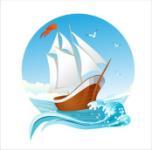 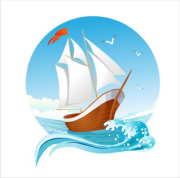 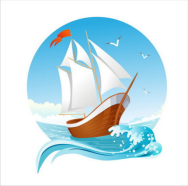 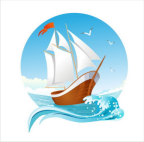 “ Реве та стогне Дніпр широкий “
“ Садок вишневий коло хати “
“ Доля “
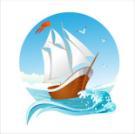 “ Мені тринадцятий минало “
“ Заповіт “
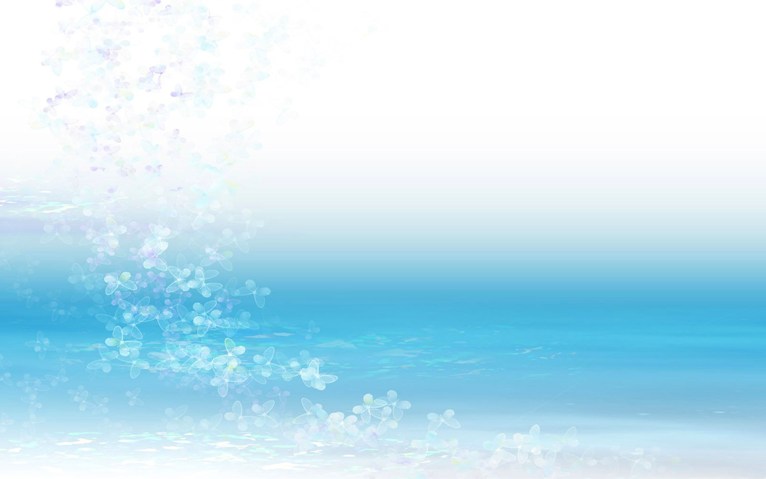 Розвиток критичного мислення
Гра ” До якої гавані припливе корабель? “
Опис картин рідної природи
Зображення тяжкої кріпацької долі
Заклик до боротьби проти кріпацтва
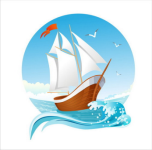 “ Садок вишневий коло хати “
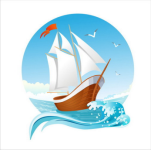 “ Реве та стогне Дніпр широкий “
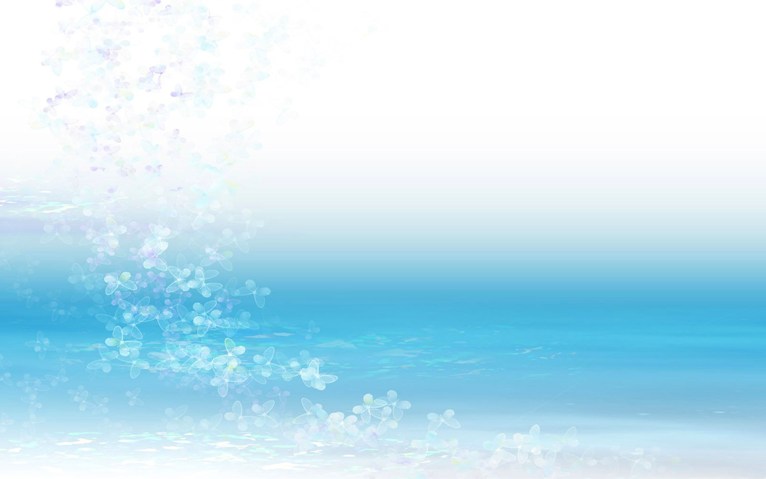 Розвиток критичного мислення
Гра ” До якої гавані припливе корабель? “
Опис картин рідної природи
Зображення тяжкої кріпацької долі
Заклик до боротьби проти кріпацтва
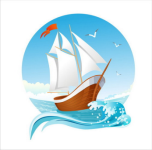 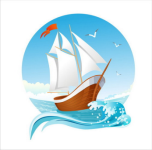 “ Садок вишневий коло хати “
“ Доля “
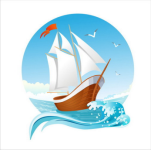 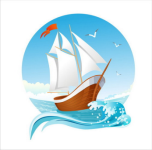 “ Реве та стогне Дніпр широкий “
“ Мені тринадцятий минало “
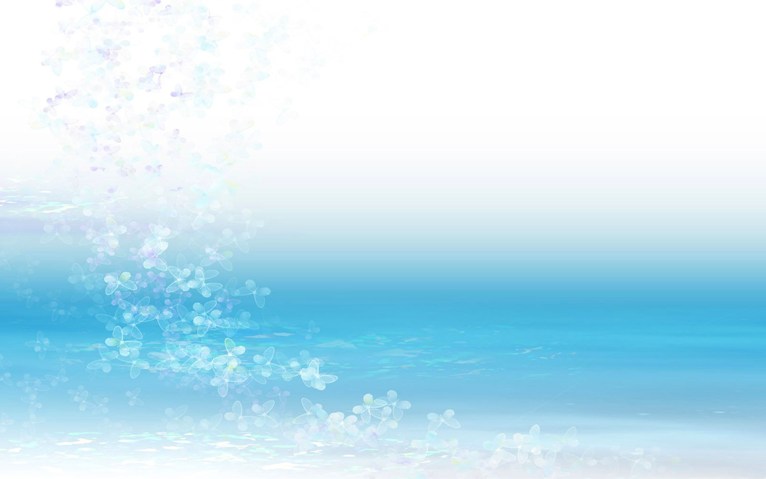 Розвиток критичного мислення
Гра ” До якої гавані припливе корабель? “
Опис картин рідної природи
Зображення тяжкої кріпацької долі
Заклик до боротьби проти кріпацтва
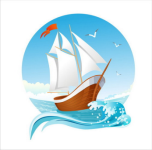 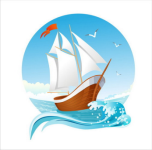 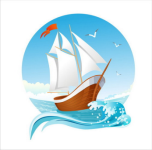 “ Садок вишневий коло хати “
“ Доля “
“ Заповіт “
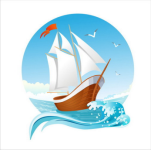 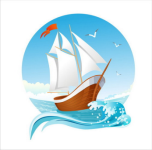 Проблемне запитання
Чи тільки опис картин рідної природи зображено у вірші “ Реве та стогне Дніпр широкий? “
“ Реве та стогне Дніпр широкий “
“ Мені тринадцятий минало “
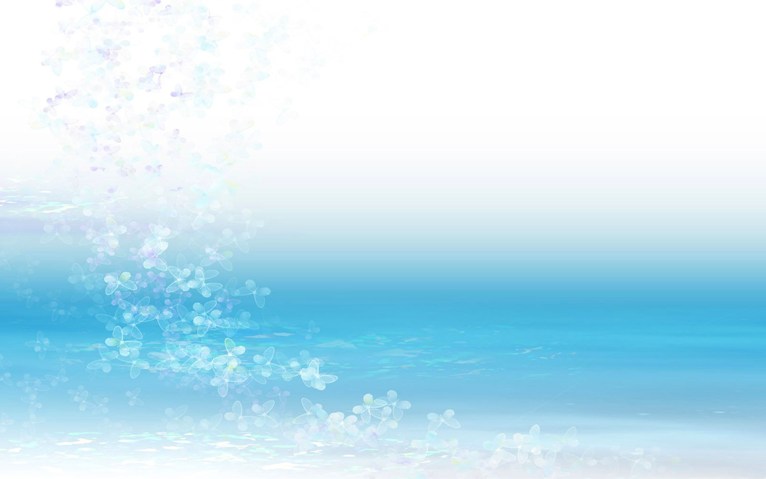 Презентація проекту
з теми: “ Життєвий і творчий шлях
Т.Г. Шевченка “
Учениці 3-Б класу
Тужикової Вікторії
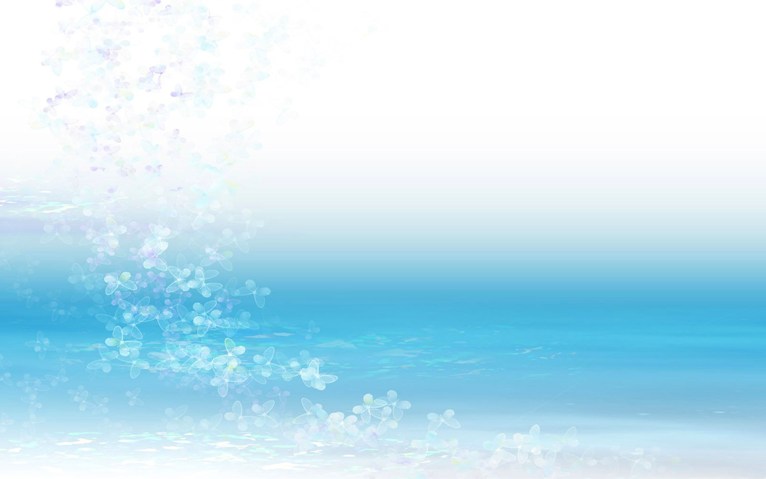 Мета проекту
Познайомитись з життям 
  великого Кобзаря.
	Відчути красу і силу поезії. 
	Поділитися набутими знаннями з однокласниками.
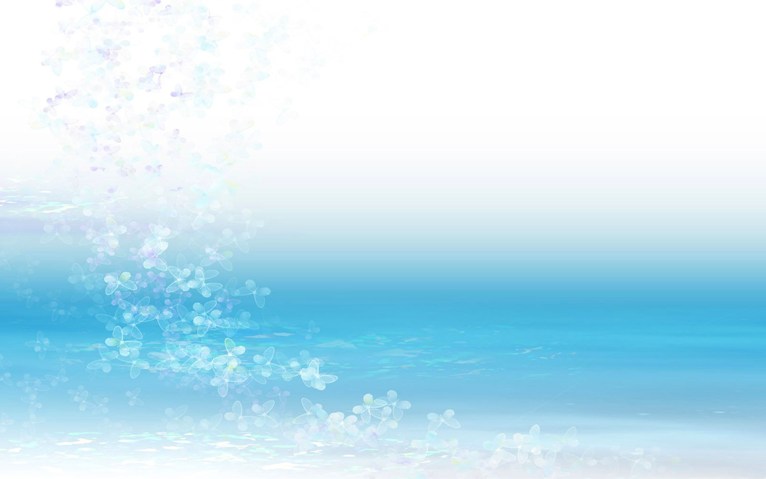 Т.Г. Шевченко – син 
українського народу
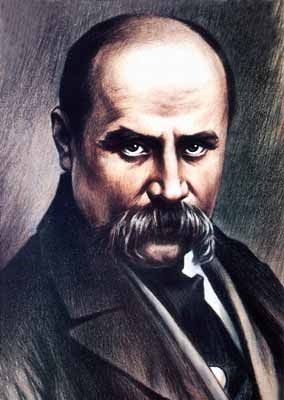 (1814 -1861)
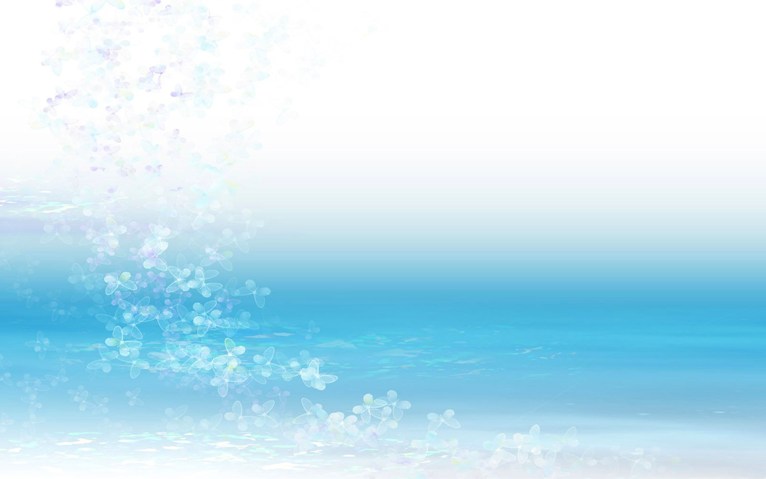 Село Кирилівка. 
Хата Т.Г. Шевченка
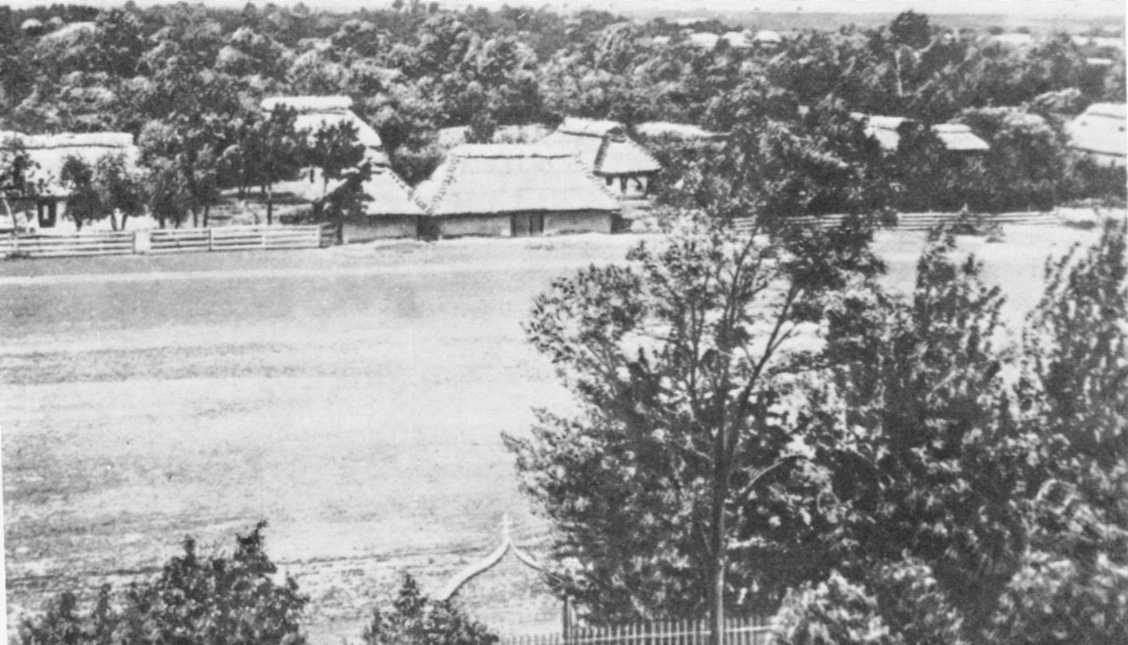 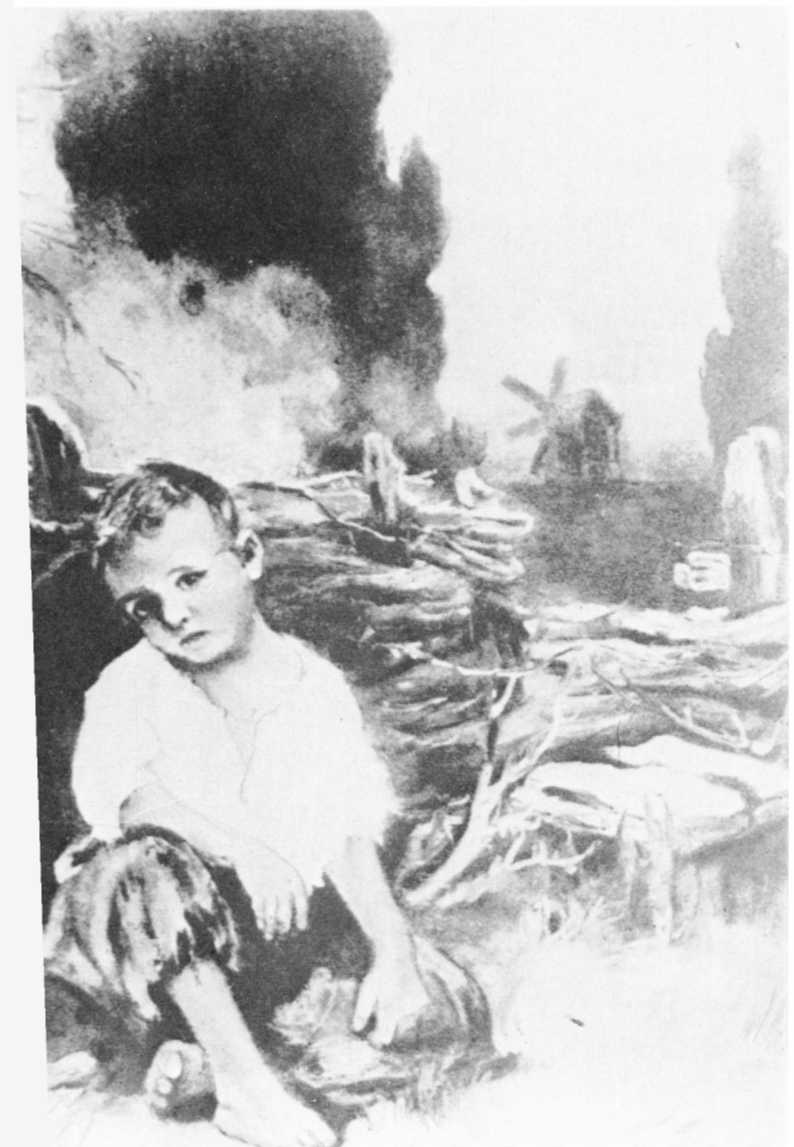 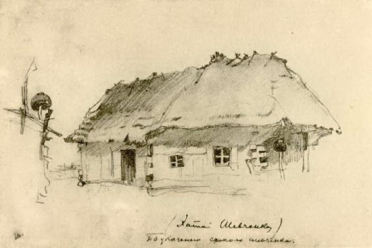 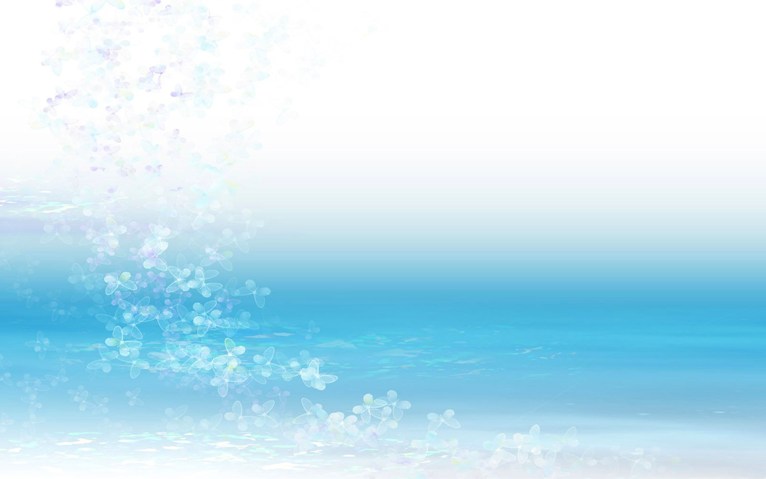 Т.Г. Шевченко «Доля»
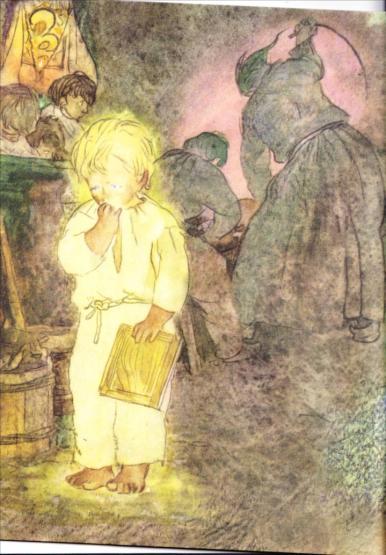 “… Ти взяла
Мене, маленького, за руку
І в школу хлопця одвела
До п'яного дяка в науку. “
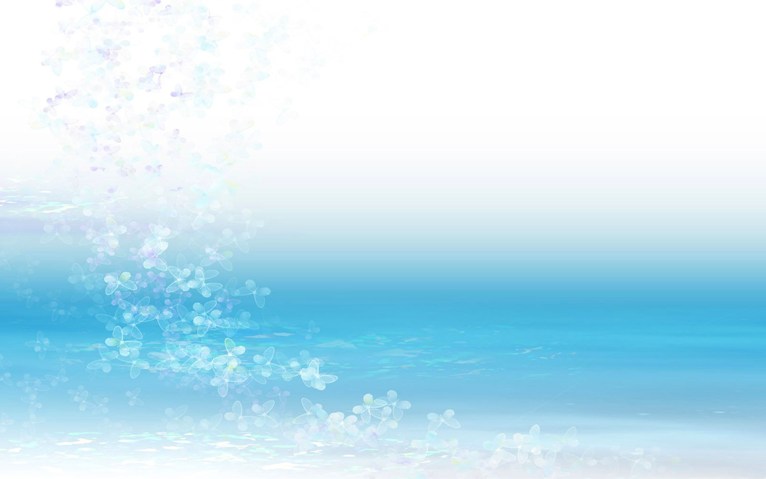 Висновок
Тарас Григорович Шевченко був одним з найвидатніших майстрів українського слова та образотворчого мистецтва.
    Його ім'я відоме у всьому світі.
    У багатьох країнах йому встановлено пам'ятники.
    Його твори перекладені на всі мови світу.
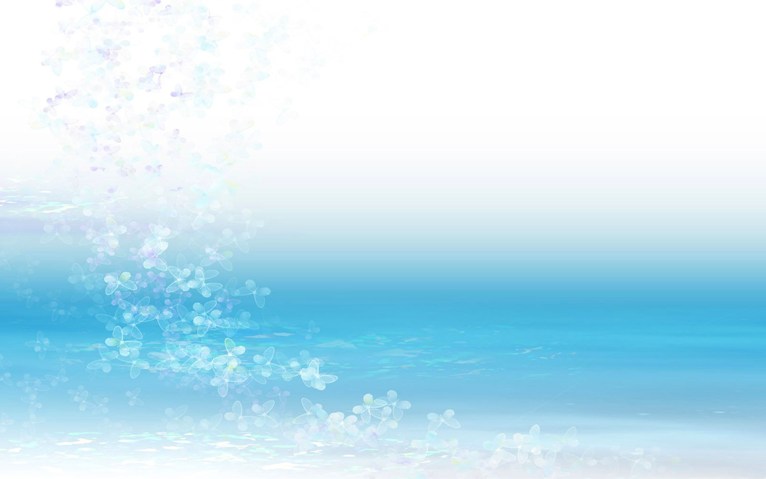 Пам'ятники Шевченкові
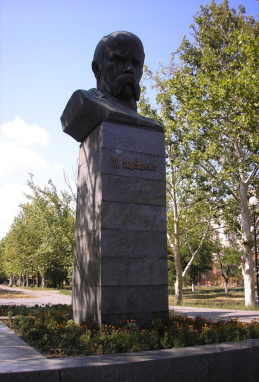 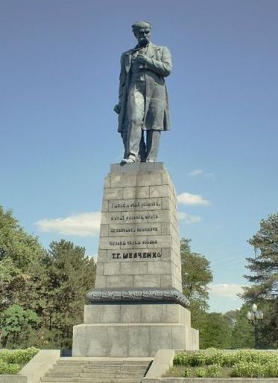 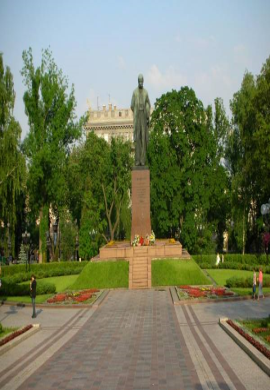 Херсон
Дніпропетровськ
Київ